Бюджет Ирбитского муниципального образованияна 2015 годи плановый период 2016-2017 годы
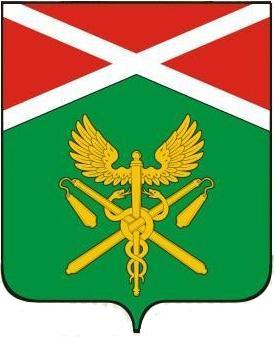 декабрь 2014 года
Уважаемые жители 
Ирбитского муниципального образования! 

Сегодня обеспечение открытости и прозрачности бюджетного процесса является одним из ключевых направлений деятельности органов местного самоуправления Ирбитского МО. 

Предлагаем вашему вниманию версию бюджета Ирбитского МО
на 2015-год и плановый период 2016 и 2017 годы в форме 
презентационного материала. 
На наш взгляд, мы доступно отразили основные параметры местного бюджета на планируемый период, объемы бюджетных ассигнований по наиболее значимым расходным обязательствам, какие программы будут реализовываться и каких результатов мы хотим добиться.

Для нас важно и ценно мнение каждого гражданина как по совершенствованию бюджетного процесса, так и по формированию доходной и расходной частей бюджета. 

С уважением, 
глава администрации Ирбитского МО                                     А.В. Никифоров
Бюджет Ирбитского МО на 2015 год и плановый период 2016-2017 годы
Уважаемые жители 
Ирбитского муниципального образования! 

Сегодня обеспечение открытости и прозрачности бюджетного процесса является одним из ключевых направлений деятельности органов местного самоуправления Ирбитского МО. 

Предлагаем вашему вниманию версию бюджета Ирбитского МО
на 2015 год и плановый период 2016 и 2017 годы в форме презентационного материала. 
На наш взгляд, мы доступно отразили основные параметры местного бюджета на планируемый период, объемы бюджетных ассигнований по наиболее значимым расходным обязательствам, какие программы будут реализовываться и каких результатов мы хотим добиться.

Для нас важно и ценно мнение каждого гражданина как по совершенствованию бюджетного процесса, так и по формированию доходной и расходной частей бюджета.



С уважением, 
глава администрации Ирбитского МО                                    А.В. Никифоров
Бюджет Ирбитского МО на 2015 год и плановый период 2016-2017 годы
Расходы бюджета
2015 год – 1 102 856,4 тыс. руб.
2016 год – 1 073 974,1 тыс. руб. (без условно утвержденных расходов в сумме 17 026,7 тыс. руб.)
  2017 год – 1 114 744,6 тыс. руб. (без условно утвержденных расходов в сумме 34 730,6 тыс. руб.)
В рамках муниципальных программ
2015 год – 944 104 965 тыс. руб.(86%)
2016 год – 911 687 216 тыс. руб.(85%)
2017 год – 950 862 186 тыс. руб. (85%)
Не программные мероприятия
2015 год – 158 751 439 тыс. руб.
2016 год – 162 286 942 тыс. руб.
2017 год – 163 882 442 тыс. руб.
5
Бюджет Ирбитского МО на 2015 год и плановый период 2016-2017 годы
Муниципальные программы
«Развитие экономики Ирбитского муниципального образования  на 
2014-2017 годы»
2015 год – 3 210,2 тыс. руб.
2016 год – 3 567,4 тыс. руб.
2017 год – 3 567,4 тыс. руб.
«Развитие жилищно-коммунального хозяйства и повышение энергетической эффективности в Ирбитском муниципальном образовании 
на 2014-2017 года»
2015 год – 62 139,3 тыс. руб.
 2016 год – 42 494,5 тыс. руб.
  2017 год – 42 499,5 тыс. руб.
«Развитие системы образования в  Ирбитском МО на 
2014 – 2017  годы»
2015 год – 626 007,5 тыс. руб.
2016 год – 642 060,8  тыс. руб.
2017 год – 677 488,8 тыс. руб.
«Развитие муниципальной службы в Ирбитском муниципальном образовании на 2014 – 2017 годы»
 2015год- 510,0 тыс. руб. 
  2016год- 561,0 тыс. руб. 
  2017 год- 561,0тыс. руб.
«Развитие культуры в Ирбитском муниципальном образовании на 2014-2017 годы»
2015 год –  143 915,8 тыс. руб.
2016 год –  124 725,0 тыс. руб.
2017 год –  126 447,1 тыс. руб.
«Развитие транспортного комплекса в  Ирбитском муниципальном образовании на 2014-2017 годы»
  2015 год – 71 758,1 тыс. руб.
  2016 год – 56 808,0 тыс. руб.
  2017 год –  56 808,0 тыс. руб.
«Обеспечение общественной безопасности  населения Ирбитского муниципального образования на 2014 -2017 годы»
2015 г. -  7 587,0 тыс. руб.
2016 г. -  7 600,8 тыс. руб.
2017 г. -  7 619,8 тыс. руб.
«Развитие физической культуры, спорта и молодежной политики Ирбитского муниципального образования на 2014 – 2017 годы»
2015г.- 5 238,0 тыс. руб.
2016г.- 9 795,3 тыс. руб.
2017г.- 11 796,3 тыс. руб.
«Обеспечение малоимущих граждан жилыми помещениями по договорам социального найма и работников социальной сферы по договорам найма служебного жилого помещения муниципального жилищного фонда Ирбитского муниципального образования на 2014-2017 годы» 
2015 год – 3 018,0 тыс. руб.;  
2016 год – 2 795,3 тыс. руб.;
2017 год – 2 795,3 тыс. руб..
«Подготовка документов территориального планирования в Ирбитском муниципальном образовании на 2014 - 2017 годы»
2015 год – 5 580,0 тыс. руб.;
2016 год – 6 138,0 тыс. руб.;
2017 год – 6 138,0 тыс. руб.
«Поддержка общественной организации ветеранов войны, труда, боевых действий, государственной службы, пенсионеров Ирбитского муниципального образования на 2014-2017 годы»
2015год  -   320,0 тыс. руб.;
2016 год  -  320,0 ты. руб.;
2017 год  -  320,0 тыс. руб.
«Создание системы кадастра недвижимости на территории Ирбитского муниципального образования на 2014-2017 годы»
2015г- 2 501,9 тыс. руб.;
2016г.-2 501,9 тыс. руб.;
2017г.-2 501,9 тыс. руб.
«Повышение эффективности управления муниципальными финансами Ирбитского муниципального образования 
на период до 2018 года»
2015 год – 12 319,2 тыс. руб.;
2016 год – 12 319,2 тыс. руб.;
2017 год – 12 319,2  тыс. руб.
6
Бюджет Ирбитского МО на 2015 год и плановый период 2016-2017 годы
Не программные мероприятия
1. Фонд оплаты труда и расходы на содержание администрации, Думы, Контрольного органа, работников территориальных администраций
2015 год – 55 782,2 тыс. руб.
2016 год – 55 782,2 тыс. руб.
2017 год – 55 782,2 тыс. руб.
2. Выплаты почетным гражданам
 и пенсионерам
2015 год – 9 035,8 тыс. руб.
2016 год – 9 035,8 тыс. руб.
2017 год -  9 035,8 тыс. руб.
3. Резервный фонд администрации
2015 год – 300 тыс. руб.
2016 год – 300 тыс. руб.
2017 год - 300 тыс. руб.
4. Архив
2015 год – 614, 1 тыс. руб.
2016 год – 783,0 тыс. руб.
2017 год – 758,0 тыс. руб.
6. Работники военно-учетного стола
2015 год – 1 522,0  тыс. руб.
2016 год – 1 541,3  тыс. руб.
2017 год -  1 471,8  тыс. руб.
5. Административная комиссия
2015 год – 92,0 тыс. руб.
2016 год – 96,2 тыс. руб.
2017 год – 100,3 тыс. руб.
7. МКУ «Служба субсидий»
2015 год – 76 789,0 тыс. руб.
2016 год – 80 097,0 тыс. руб.
2017 год – 81 818,0 тыс. руб.
8. МКУ «Центр хозяйственного обслуживания»
2015 год – 11 020,3 тыс. руб.
2016 год – 11 020,3 тыс. руб.
2017 год -11 020,3 тыс. руб.
10. Прочие
2015 год – 96 тыс. руб.
2016 год – 16,1 тыс. руб.
9. Субсидии и грант на освещение деятельности органов местного самоуправления
2015 год – 3 500 тыс. руб.
2016 год – 3 500 тыс. руб.
2017 год – 3 500 тыс. руб.
Бюджет Ирбитского МО на 2015год и плановый период 2016-2017годы
Муниципальная программа
«Развитие экономики Ирбитского муниципального образования на 
2014-2017 годы»
Подпрограмма 1. «Развитие субъектов малого и среднего предпринимательства в Ирбитском муниципальном образовании»
2015 год – 340,0 тыс. руб.
2016 год – 370,0 тыс. руб.
2017 год – 370,0 тыс. руб.
Подпрограмма 2. «Улучшение жилищных условий граждан, проживающих в сельской местности Ирбитского муниципального образования, в том числе молодых семей и молодых специалистов»
2015 год – 2 055,2тыс. руб.
2016 год – 2 332,4 тыс. руб.
2017 год – 2 332,4 тыс. руб.
Подпрограмма 3. «Поддержка организаций и малых форм хозяйствования агропромышленного комплекса Ирбитского района»
2015 год – 815,0тыс. руб.
2016 год – 865,0 тыс. руб.
2017 год – 865,0 тыс. руб.
Бюджет Ирбитского МО на 2015 год и плановый период 2016-2017 годы
Подпрограмма 1. «Развитие субъектов малого и среднего предпринимательства в Ирбитском муниципальном образовании»
Задача: Формирование условий, обеспечивающих устойчивый рост количества субъектов малого и среднего предпринимательства и численности занятого населения
Мероприятия
Субсидирование  части затрат выставочно –ярмарочной деятельности субъектов малого и среднего предпринимательства
Предоставление субсидии Фонду поддержки малого предпринимательства г. Ирбит:   
     - на обеспечение деятельности информационно-консультационного центра в п. Зайково
Бюджет Ирбитского МО на 2015 год и плановый период 2016-2017 годы
Подпрограмма 2. «Улучшение жилищных условий граждан, проживающих в сельской местности Ирбитского муниципального образования, в том числе молодых семей и молодых специалистов»

Задача: Удовлетворение потребностей сельского населения, в том числе молодых семей и молодых специалистов, в благоустроенном жилье
Мероприятия
Улучшение жилищных условий граждан, проживающих в сельской местности 
2015 год – 6 семей
2016 год –7 семей
2017 год – 7 семей
Улучшение жилищных условий молодых семей и молодых специалистов 
2015 год – 11 семей
2016 год – 22 семьи
2017 год – 22 семей
Бюджет Ирбитского МО на 2015 год и плановый период 2016-2017 годы
Подпрограмма 3. «Поддержка организаций и малых форм хозяйствования агропромышленного комплекса Ирбитского района»
Задача: Проведение мероприятий по поощрению и популяризации достижений в сельском развитии Ирбитского МО
Мероприятия
Организация и проведение соревнований между предприятиями, отделениями, бригадами и работниками агропромышленного комплекса

2015-715 тыс. руб.
2016-715 тыс. руб.
2017-715 тыс. руб.
Организация и проведение праздника, посвященного Дню работника сельского хозяйства


2015-100 тыс. руб.
2016-150 тыс. руб.
2017-150 тыс. руб.
Бюджет Ирбитского МО на 2015 год и плановый период 2016-2017 годы
Программа «Обеспечение малоимущих граждан жилыми помещениями по договорам социального найма и работников социальной сферы по договорам найма служебного жилого помещения муниципального жилищного фонда Ирбитского муниципального образования на 2014-2017 годы»
Задача: Обеспечение малоимущих граждан и работников социальной сферы, проживающих в Ирбитском муниципальном образовании  и нуждающихся в улучшении жилищных условий, жилыми помещениями.
Мероприятия: 
Приобретение (строительство) жилья для граждан, проживающих в Ирбитском муниципальном образовании и нуждающихся в улучшении жилищных условий

2015 год – 3 018,0 тыс. руб. (3 семьи)
2016 год – 2 795,3 тыс. руб. (3 семьи)
2017 год – 2 795,3 тыс. руб.  (3 семьи)
Бюджет Ирбитского МО на 2015 год и плановый период 2016-2017 годы
Программа «Развитие муниципальной службы в Ирбитском муниципальном образовании на 2014-2017 годы»
Задачи:
1. Профессиональное развитие муниципальных служащих Ирбитского муниципального образования;
2. Формирование системы непрерывного профессионального образования муниципальных служащих Ирбитского муниципального образования;
3. Формирование резерва  управленческих кадров муниципальных служащих в Ирбитском муниципальном образовании.
Мероприятия
Участие  муниципальных служащих в консультационных семинарах

2015 год – 140 тыс. руб.
2016 год – 150 тыс. руб.
2017 год – 150 тыс. руб.
Повышение квалификации муниципальных служащих


2015 год – 230 тыс. руб.
2016 год – 251 тыс. руб.
2017 год – 251  тыс. руб.
Обеспечение повышения квалификации и консультационных семинаров муниципальных  служащих
2015 год – 140 тыс. руб.
2016 год – 160 тыс. руб.
2017 год – 160 тыс. руб.
Бюджет Ирбитского МО на 2015 год и плановый период 2016-2017 годы
Программа «Поддержка общественной организации ветеранов войны, труда, боевых действий, государственной службы, пенсионеров Ирбитского муниципального образования на 2014-2017 годы»
Задачи:
1. Информирование ветеранов о последних изменениях в федеральном и областном законодательстве по пенсионному обеспечению;
2. Создание условий и оказание помощи ветеранам в организации их культурного досуга, предоставление возможности для раскрытия их творческих способностей через смотры, фестивали ветеранских самодеятельных коллективов;
3. Организация и проведение  праздничных мероприятий для ветеранов войны, труда, боевых действий, государственной службы, пенсионеров Ирбитского муниципального образования
Мероприятия
Организация и проведение фестивалей, смотров, конкурсов

2015 год – 35 тыс. руб.
2016год –33 тыс. руб.
2017 год – 33  тыс. руб.
Организация и проведение 9 – ой отчетно-выборной конференции

2015 год – 0 тыс. руб.
2016 год –30 тыс. руб.
2017 год –0 тыс. руб.
Организация и проведение праздничных мероприятий 

2015 год – 106 тыс. руб.
2016год –86 тыс. руб.
2017 год – 106 тыс. руб.
Приобретение  ритуальных принадлежностей 

2015 год – 5  тыс. руб.
2016 год –5  тыс. руб.
2017 год – 5  тыс. руб.
Поощрение активистов ветеранского движения, поздравление долгожителей

2015 год – 150 тыс. руб.
2016 год –150 тыс. руб.
2017 год – 150 тыс. руб.
Обеспечение функций общественной организации


2015 год – 24 тыс. руб.
2016 год –16 тыс. руб.
2017 год –26 тыс. руб.
Бюджет Ирбитского МО на 2015 год и плановый период 2016-2017 годы
Программа «Создание системы кадастра недвижимости на территории Ирбитского муниципального образования на 2014-2017 годы»
Задачи:
1. Обеспечение пополнения доходной части муниципального бюджета Ирбитского МО за счет расширения налогооблагаемой базы
2.  Распоряжение земельными ресурсами, в том числе не  разграниченными
3. Развитие государственного кадастра недвижимости на территории Ирбитского МО
4. Землеустройство земель сельскохозяйственного назначения
Проведение инвентаризации   сведений об объемах недвижимости и введение их в автоматизированные базы данных для ведения Единого государственного реестра недвижимости и земельных участков 
2015-90 тыс. руб.
2016-90 тыс. руб.
2017-90 тыс. руб.
Проведение  землеустроительных работ по формированию земельных участков, предоставляемых для жилищного строительства, установлению границ земельных участков многоквартирными жилыми домами под муниципальными объектами недвижимости
2015-494 тыс. руб.
2016-494тыс. руб.
2017-494 тыс. руб.
Мероприятия
Определение рыночной стоимости объектов недвижимости муниципальной собственности, земельных участков
 2015-60 тыс. руб.
2016-60 тыс. руб.
2017-60 тыс. руб.
Подготовка проектов межевания земель сельскохозяйственного назначения

2015-100 тыс. руб.
2016-100 тыс. руб.
2017-100 тыс. руб.
Обеспечение реализации муниципальной программы
2015-1757,9 тыс. руб.
2016-1757,9 тыс. руб.
2017-1757,9 тыс. руб.
Бюджет Ирбитского МО на 2015 год и плановый период 2016-2017годы
Программа «Подготовка документов территориального планирования 
в Ирбитском муниципальном образовании на 2014 - 2017 годы»
Цель: формирование документов территориального планирования Ирбитского муниципального образования, в целях развития малоэтажного жилищного строительства.
Выполнение работ по  разработке карт (планов) объектов землеустройства – границы  населенных пунктов
2015 год – МБ - 400 тыс. руб. (п.Пионерский)
2016 год –МБ -  600 тыс. руб. (с.Килачевское, с.Черновское)
2017год –МБ -  300 тыс. руб. (д.Бердюгина)
Выполнение работ по внесению изменений в генеральный план городского округа Ирбитского муниципального образования
2015-МБ 3250,0 тыс. руб. (д.Гаева, д.Дубская, с.Ницинское) 
2016-МБ -3638,0 тыс. руб.(с. Знаменское, п. Спутник, с.Горки, с.Кирга) 
2017- МБ -3938,0тыс. руб. (с. Ключи, д.Новгородова, с.Стриганское, с.Харловское)
Мероприятия
Формирование и наполнение информационной системы градостроительной деятельности (ИСОГД) Ирбитского муниципального образования 
2015 год – 600 тыс. руб.
2016 год –500 тыс. руб.
2017 год – 500  тыс. руб.
Подготовка проекта планировки и проекта межевания территории
2015 год – МБ  -  1230 тыс. руб. (п. Зайково)
2016 год – МБ  -  1300 тыс. руб. (д.Фомина, д.Гаева)
2017 год – МБ  -  1300 тыс. руб. (д.Дубская, с.Ницинское)
Формирование земельных участков

2015 год – 100  тыс. руб.
2016 год –100 тыс. руб.
2017  год – 100  тыс. руб.
Бюджет Ирбитского МО на 2015 год и плановый период 2016-2017годы
Муниципальная программа
«Развитие культуры 
в Ирбитском муниципальном образовании на 2014-2017 годы»
Цель: Духовно – нравственное развитие и реализация человеческого потенциала в условиях перехода к инновационному типу развития общества и экономики Ирбитского муниципального образования
Подпрограмма 3 «Развитие образования в сфере культуры»

2015 год – 15 800 тыс. руб.
2016 год – 15 800 тыс. руб.
2017 год – 15 800 тыс. руб.
Подпрограмма 1 «Развитие культурно-досуговой сферы»

2015 год – 73 115,3 тыс. руб.
2016 год – 68 651,7 тыс. руб.
2017 год – 70 169,8 тыс. руб.
Подпрограмма 2 «Развитие библиотечного дела»

2015 год – 20 974,8 тыс. руб.
2016 год –24 383,0 тыс. руб. 
2017 год –24 557,0 тыс. руб.
Подпрограмма 4 «Обеспечение реализации муниципальной  программы «Развитие культуры в Ирбитском муниципальном образования 2014-2016 годы»
2015 год – 12 799,7 тыс. руб.
2016 год – 14 465,7 тыс. руб.
2017 год – 14 465,7тыс. руб.
Подпрограмма 5 «Создание и функционирование нового учреждения Муниципальное автономное учреждение «Культурный центр имени Дважды Героя Советского Союза Г.А.Речкалова»
2015 год – 21 253,0 тыс. руб.
2016 год – 1 424,6,0 тыс. руб. 
2017 год – 1 454,6 тыс. руб.
Бюджет Ирбитского МО на 2015 год и плановый период 2016-2017 годы
Муниципальная программа
«Развитие системы образования в  Ирбитском МО на 2014 – 2017  годы»
Цели:
1. Обеспечение достижения 100-процентной доступности дошкольного образования для детей в возрасте от 3 до 7 лет;
2. Обеспечение доступности качественного общего образования, соответствующего требованиям инновационного социально-экономического развития Свердловской области;
3. Обеспечение доступности качественных образовательных услуг в сфере дополнительного образования в Ирбитском МО;
4. создание условий для организации отдыха и оздоровления детей в Ирбитском МО;
5. обеспечение муниципальных мероприятий и поддержка в сфере образования.
6. создание условий для сохранения и развития  здоровья детей и работников образовательных организаций;
7. приведение материально-технической базы образовательных организаций Ирбитского МО в соответствие с современными требованиями к условиям реализации государственных образовательных стандартов;
Подпрограмма 1
«Развитие системы дошкольного образования в Ирбитском МО»

2015 год – 189 217,6 тыс. руб. 
(ОБ – 61 256,0 тыс. руб.
МБ- 127 961,6 тыс. руб.)
2016 год –197 825,4 тыс. руб. (ОБ – 67 003,0 тыс. руб.
МБ -130 822,4 тыс. руб.)
2017год – 207 394,9 тыс. руб.
(ОБ – 73 807,0 тыс. руб.
МБ - 133 588,0 тыс. руб.)
Подпрограмма 2
«Развитие системы общего образования в Ирбитском МО» 

2015 год – 373 595,8 тыс. руб. 
(ОБ – 216 800,0 тыс. руб.
МБ- 156 795,8 тыс. руб.)
2016 год –382 101,6 тыс. руб. (ОБ – 233 179,0 тыс. руб.
МБ -148 922,6тыс. руб.)
2017год – 407 324,4 тыс. руб.
(ОБ – 251 938,0 тыс. руб.
МБ -155 386,4 тыс. руб.)
Подпрограмма 3
«Развитие системы дополнительного образования, отдыха и оздоровления детей в Ирбитском МО» 
2015 год – 41 462,7 тыс. руб.
(ОБ – 10 399,5 тыс. руб.
МБ – 31 063,2 тыс. руб.)
2016 год – 41 867,1 тыс. руб.
(ОБ – 10 399,5 тыс. руб.
МБ – 31 467,6 тыс. руб.)
2017 год – 42 260,1тыс. руб.
(ОБ – 10 399,5 тыс. руб.
МБ – 31 860,6 тыс. руб.)
Подпрограмма 4
«Обеспечение реализации муниципальной программы «Развитие системы образования в Ирбитском МО на 2014 – 2016 годы» 

2015 год – 21 731,4 тыс. руб.
2016 год –20 266,8 тыс. руб.
2017 год – 20 509,3 тыс. руб.
Бюджет Ирбитского МО на 2015 год и плановый период 2016-2017 годы
Муниципальная программа
«Развитие физической культуры, спорта и молодежной политики Ирбитского муниципального образования на 2014 – 2017 годы»
Подпрограмма 1 «Развитие физической культуры и спорта Ирбитском муниципальном образовании»

2015 год – 300,0 тыс. руб.  (ОБ – 0,0  МБ – 300,0)
2016 год –61 800,0 тыс. руб. (ОБ – 55 300,0 МБ – 6 500,0)
2017 год – 81 794,0 (ОБ – 73 293,0 МБ – 8 501,0)

2016г. – начало строительства ФОКА п. Пионерский.
Подпрограмма 2 «Молодежь Ирбитского МО»

2015 год – 375,0 тыс. руб.
2016 год – 400,0 тыс. руб.
2017 год – 400,0 тыс. руб.
Подпрограмма 3 «Патриотическое воспитание граждан Ирбитского муниципального образования»

2015 год – 481,2 тыс. руб.(ОБ – 151,2  МБ – 330,0)
2016 год – 481,2 тыс. руб.(ОБ – 151,2  МБ – 330,0)
2017 год – 481,2 тыс. руб.(ОБ – 151,2  МБ – 330,0)
Подпрограмма 4 «Обеспечивающая реализацию развития физической культуры, спорта и молодежной политики»

2015 год – 4 233,0 тыс. руб.
2016 год – 2 565,3 тыс. руб.
2017 год – 2 565,3тыс. руб. 
2015г. – Ремонт помещения по ул. Советской 100;
2015г. – Ремонт помещения в п. Зайково по ул. Кирова, 17, для создания клуба по интересам им. ГСС Речкалова Г.А.
Бюджет Ирбитского МО на 2015 год и плановый период 2016-2017 годы
Муниципальная программа
«Развитие жилищно-коммунального хозяйства и повышение энергетической эффективности в Ирбитском муниципальном образовании на 2014-2017 годы»
Подпрограмма 1 «Развитие и модернизация систем коммунальной инфраструктуры теплоснабжения, водоснабжения и водоотведения»
2015 год – 3500,8тыс. руб.
2016 год –  5688,9тыс. руб.
2017 год – 4100,0тыс. руб.
Подпрограмма 2 «Энергосбережение и повышение энергетической эффективности Ирбитского МО»

2015 год – 2 127,5 тыс. руб.
2016г. – 0,0 тыс. руб.
2017г. – 1588,9 тыс. руб.
Подпрограмма 3 «Повышение качества условий проживания населения Ирбитского МО»
2015 год – 7 308,9 тыс. руб.
2016 год – 7 387,5 тыс. руб.
2017 год – 7 387,5 тыс. руб.
Подпрограмма 4 «Развитие газификации в Ирбитском МО»





2015 год – 9 420,9 тыс. руб.
2016 год – 4 822,2 тыс. руб.
2017 год – 4 822,2 тыс. руб.
Подпрограмма 5 «Обеспечение рационального и безопасного природопользования на территории Ирбитского МО»
2015 год – 2 129,7 тыс. руб.
2016 год – 4 683,0 тыс. руб.
2017 год – 4 688,0 тыс. руб.
Подпрограмма 6 «Восстановление и развитие объектов внешнего благоустройства»



2015 год – 24 625,5 тыс. руб.
2016 год –19 913,0 тыс. руб.
2017 год – 19 913,0 тыс. руб.
Бюджет Ирбитского МО на 2015 год и плановый период 2016-2017 годы
Подпрограмма 1 «Развитие и модернизация систем коммунальной инфраструктуры теплоснабжения, водоснабжения и водоотведения»
Задача : «Обеспечение надежности функционирования систем коммунальной инфраструктуры»
2015 г.
1.Приобретение блочной котельной  на дровах с. Стриганское



2.Экспертиза сметной документации на проведение работ по капитальному ремонту объектов ком.комплекса – МБ – 100 тыс. руб.

3.Разработка ПСД на строительство блочной газовой котельной с. Килачевсокое – МБ – 954,2 тыс. руб.

4.Осуществление государственного полномочия Свердловской области по предоставлению гражданам проживающим на территории Свердловской области меры социальной поддержки по частичному освобождению от платы за коммунальные услуги :
 ОБ– 13 026,0 тыс. руб.
2017г.
Приобретение  блочной котельной на дровах в с. Осинцевское





2.Экспертиза сметной документации на проведение работ по капитальному ремонту объектов ком.комплекса – МБ – 100 тыс. руб.
Мероприятия
2016г.
1.Приобретение блочной котельной на дровах с. Горки, с. Пьянково


2.Строительство блочной газовой котельной с. Килачевское



3.Экспертиза сметной документации на проведение работ по капитальному ремонту объектов ком.комплекса – МБ – 100 тыс. руб.
Бюджет Ирбитского МО на 2015 год и плановый период 2016-2017 годы
Подпрограмма 2 «Энергосбережение и повышение энергетической эффективности Ирбитского МО»
Задача 2: «Автоматизация ресурсосберегающих систем и повышение надежности работы энергосистем в Ирбитском МО»
Мероприятия
2015 год
Модернизация уличного освещения территориальных администрации Ирбитского МО с использование энергоэффективных источников света (Стриганская, Килачевская, Рудновская т/а)
Технологическое присоединение к электрическим сетям блочной газовой котельной по адресу п.Зайково, ул. Студенческая, 2
Оснащение узлами учета энергоресурсов, потребляемых бюджетными учреждениями
Мероприятия 2016 год
1. Оснащение узлами учета энергоресурсов, потребляемых бюджетными учреждениями
ВФ – 400 тыс. руб.
2.Модернизация уличного освещения территориальных администрации Ирбитского МО с использование энергоэффективных источников света
ВФ- 1000 тыс. руб.
Мероприятия 2017 год
1.Модернизация уличного освещения территориальных администрации Ирбитского МО с использование энергоэффективных источников света (Зайковская т/а)
МБ – 1588,9 тыс. руб.
Бюджет Ирбитского МО на 2015 год и плановый период 2016-2017 годы
Подпрограмма 3 «Повышение качества условий проживания населения Ирбитского МО»
Задача : «Приведение технического состояния многоквартирных домов в соответствие с требованиями нормативных документов»
Мероприятия
2017г.
1.Установка узлов учета в многоквартирных домах
 МБ – 876,3 тыс. руб.
2. Взносы на проведение капитального ремонта общего имущества в многоквартирных домах в доле муниципального имущества 
МБ – 6261,2 тыс. руб.
3. Подготовка сведение по установленной форме путем выдачи информации из архива БТИ в  отношении МКД расположенных в Ирбитском МО
 МБ – 150 тыс. руб.
4. Экспертиза проектно-сметной документации 
МБ – 100 тыс. руб.
5.Услуги по подготовке отчета, содержащего сведения о размере суммы платежей потребителей за коммунальные услуги (базовый период и текущий период) .
ВФ – 100 тыс. руб.
2015 г.
1.Установка узлов учета в многоквартирных домах
 МБ – 876,3 тыс. руб.
2. Взносы на проведение капитального ремонта общего имущества в многоквартирных домах в доле муниципального имущества 
МБ – 6182,6 тыс. руб.
3. Подготовка сведение по установленной форме путем выдачи информации из архива БТИ в  отношении МКД расположенных в Ирбитском МО
 МБ – 150 тыс. руб.
4. Экспертиза проектно-сметной документации 
МБ – 100 тыс. руб.
5.Услуги по подготовке отчета, содержащего сведения о размере суммы платежей потребителей за коммунальные услуги (базовый период и текущий период) .
ВФ – 100 тыс. руб.
2016 г.
1.Установка узлов учета в многоквартирных домах
 МБ – 876,3 тыс. руб.
2. Взносы на проведение капитального ремонта общего имущества в многоквартирных домах в доле муниципального имущества 
МБ – 6261,2 тыс. руб.
3. Подготовка сведение по установленной форме путем выдачи информации из архива БТИ в  отношении МКД расположенных в Ирбитском МО
 МБ – 150 тыс. руб.
4. Экспертиза проектно-сметной документации 
МБ – 100 тыс. руб.
5.Услуги по подготовке отчета, содержащего сведения о размере суммы платежей потребителей за коммунальные услуги (базовый период и текущий период) .
ВФ – 100 тыс. руб.
Бюджет Ирбитского МО на 2015 год и плановый период 2016-2017 годы
Подпрограмма 4 «Развитие газификации в Ирбитском муниципальном образовании»
Задача 1.: «Создание условий для газификации объектов социальной и жилищно-коммунальной сферы и обеспечение надежности системы газоснабжения путем реализации мероприятий по строительству распределительных газопроводов и газовых сетей»;
 Задача 2.: «Создание технической возможности для сетевого газоснабжения и развития газификации территории Ирбитского муниципального образования путем реализации мероприятий по строительству межпоселковых газопроводов»;
Задача 3.:«Газификация объектов социальной и жилищно-коммунальной сферы путем реализации мероприятий по строительству газовых котельных, переводу существующих котельных на природный газ, установки индивидуальных источников теплоснабжения»;
2015 г.
1.Строительство объектов газоснабжения *п. Пионерский ул. Молодёжная, Раздольная,  Майская, Полевая, пер. Зелёный, пер. Радужный ул. Мира, Строителей, Ожиганова, Мелиораторов, Молодежная, *д.  Фомина газоснабжение жилых домов по ул. Советская, 60-лет Октября,  Береговая, Гагарина,  Раздольная, *п. Рябиновый, ул. Центральная, дом №2



2.Разработка ПСД по объектам газоснабжения *д. Речкалова, *п. Спутник, ул. Цветочная, ул. Байкаловская,*д.Кекур газоснабжение жилых домов по ул. Пригородная и пер.Восточный;Межпоселковый газопровод ГРС г.Ирбит- д.Дубская
Межпоселковый газопровод ГРС с.Черновское- с.Знаменское 
МБ -  7273,3 тыс. руб
3. Строительство блочной газовой котельной по адресу *п.Зайково ул.Студенческая,2 : МБ -650 тыс. руб., ОБ – 12350 тыс. руб.
Мероприятия
2017г.
1.Строительство объектов газоснабжения: *п.Зайково ул.Студенческая, ул. Мира


2.Строительство блочной газовой котельной д. Дубская, п.Зайково, с.Знаменское.



3. Разработка ПСД по объектам : *п. Зайково, ул. Юбилейная, Школьная, * с.Знаменское, *д.Дубская,*Межпоселковый газопровод с.Знаменское-с.Харловское
2016г.
1.Строительство объектов газоснабжения: *с.Килачевское, *д.Кекур,  ул. Пригородная и пер.Восточный ,*д.Речкалова, *п.Спутник, ул.Цветочная и Байкаловская, *Межпоселковый газопровод ГРС г.Ирбит- д.Дубская, *Межпоселковый газопровод ГРС с.Черновское- с.Знаменское,



2. Разработка ПСД по объектам газоснабжения *  д.Дубская, *с.Знаменское, *п.Зайково
Бюджет Ирбитского МО на 2015 год и плановый период 2016-2017 годы
Подпрограмма 5 «Обеспечение рационального и безопасного природопользования на территории Ирбитского муниципального образования»
Задачи:
1. Обеспечение безопасного обращения с отходами производства и потребления на территории Ирбитского МО.
2. Улучшение санитарного состояния  источников водоснабжения на территории Ирбитского муниципального образования.
2015 г.
1.Разработка ПСД на полигоны ТБО и прохождение государственной экспертизы.
2.Разработка ПСД на строительство сооружений биологической очистки сточных вод п. Зайково.
3.Организация выполнения работ по обустройству, буртованию существующих свалок твердых бытовых отходов, выявлению,  и ликвидации мест несанкционированного размещения отходов на территории Ирбитского МО.
4. Организация сбора, транспортировки и утилизации отходов ртуть содержащих ламп от населения Ирбитского МО.
5.Изготовление контейнерных площадок для раздельного сбора твердых бытовых отходов.
6.Разработка схемы санитарной очистки с фактическим определением норм накопления твердых бытовых отходов.
7.Исследование качества воды в источниках нецентрализованного водоснабжения
8. Разработка проектов зон санитарной охраны источников централизованного хозяйственно-питьевого назначения 
МБ – 2129,7 тыс. руб. ВФ – 3010 тыс. руб.
2017г.
1.Строительство полигоны ТБО и подъездных путей.
2.Строительство сооружений биологической очистки сточных вод п. Зайково
3. Организация выполнения работ по обустройству, буртованию существующих свалок твердых бытовых отходов, выявлению,  и ликвидации мест несанкционированного размещения отходов
4.Организация сбора, транспортировки и утилизации отходов ртуть содержащих ламп от населения Ирбитского МО.
5. Изготовление контейнерных площадок для раздельного сбора твердых бытовых отходов
6.Исследование качества воды в источниках нецентрализованного водоснабжения.
7. Разработка проектов зон санитарной охраны источников централизованного хозяйственно-питьевого назначения
8. Содержание и ремонт источников нецентрализованного водоснабжения на территории Ирбитского МО 
МБ – 4688,0 тыс. руб.
Мероприятия
2016г.
1.Строительство полигоны ТБО и подъездных путей.
2.Строительство сооружений биологической очистки сточных вод п. Зайково
3. Организация выполнения работ по обустройству, буртованию существующих свалок твердых бытовых отходов, выявлению,  и ликвидации мест несанкционированного размещения отходов
4.Организация сбора, транспортировки и утилизации отходов ртуть содержащих ламп от населения Ирбитского МО.
5. Изготовление контейнерных площадок для раздельного сбора твердых бытовых отходов
6.Исследование качества воды в источниках нецентрализованного водоснабжения.
7. Разработка проектов зон санитарной охраны источников централизованного хозяйственно-питьевого назначения
8. Содержание и ремонт источников нецентрализованного водоснабжения на территории Ирбитского МО 
МБ – 4683,0 тыс. руб.
Бюджет Ирбитского МО на 2015 год и плановый период 2016-2017 годы
Подпрограмма 6 «Восстановление и развитие объектов внешнего благоустройства Ирбитского муниципального образования»
Задачи : 1. Выполнение мероприятий по благоустройству дворовых территорий Ирбитского МО.
2. Выполнение мероприятий по развитию и модернизации объектов внешнего благоустройства Ирбитского МО.
Реконструкция и строительство детских площадок
2015 год –9 730 тыс. руб. 
ОБ – 4 500,0 тыс. руб., 
МБ – 5 230,0 тыс. руб.
2016 год –5 145,1 тыс. руб.
2017 год – 5 145,1 тыс. руб.
Организация и проведение конкурсов по благоустройству
2015 год – 70 тыс. руб.
2016 год – 70 тыс. руб.
2017 год – 70 тыс. руб.
Мероприятия
Обеспечение услугами бани

2015 год – 591,5 тыс. руб.
2016 год – 597,8 тыс. Руб.
2017 год – 597,8 тыс. руб.
Строительство сквера «Бюста дважды Героя СССР Г.А.Речкалова»
 п. Зайково
2015 год –5 295 тыс. руб.
.
Приобретение спецтехники
2015 год –2 300тыс. руб.
2016 год –5 000тыс. руб.
2017 год – 5 000тыс. руб.
Освещение мест отдыха

2015 год –2 700 тыс. руб.
2016 год – 3 500 тыс. руб.
2017 год – 3 500 тыс. руб.
Благоустройство и ремонт памятников, обелисков
2015 год – 8 439 тыс. руб.
2016 год – 5 600 тыс. руб.
2017 год – 5 600 тыс. руб.
Бюджет Ирбитского МО на 2015 год и плановый период 2016-2017  годы
Расходные бюджетные полномочия по благоустройству на 2015 год
 и плановый период 2016-2017 гг.
Бюджет Ирбитского МО на 2015 год и плановый период 2016-2017 годы
Муниципальная программа
«Развитие транспортного комплекса
в  Ирбитском муниципальном образовании на 2014-2017 годы»
Цель:  Развитие и обеспечение сохранности сети автомобильных дорог общего пользования местного значения Ирбитского муниципального образования, осуществление комплекса мер по безопасности дорожного движения на территории Ирбитского муниципального образования, повышение доступности услуг транспортного комплекса для населения Ирбитского муниципального образования.
Подпрограмма 1 «Развитие и обеспечение сохранности автомобильных дорог общего пользования местного значения Ирбитского муниципального образования»
2015 год – 48 467,3 тыс. руб.
2016 год – 32 500,0 тыс. руб.
2017 год –32 500,0 тыс. руб.
Подпрограмма 2 «Повышение безопасности дорожного движения на территории Ирбитского муниципального образования»
2015 год – 23 290,8 тыс. руб.
2016 год –24 281,0 тыс. руб.
2017 год – 24 281,0 тыс. руб.
Бюджет Ирбитского МО на 2015 год и плановый период 2016-2017 годы
Подпрограмма 1 «Развитие и обеспечение сохранности автомобильных дорог общего пользования местного значения Ирбитского муниципального образования»
Мероприятия
2015 г.
1.Завершение реконструкции мостового перехода через реку Бобровка по ул. Дорожная в д. Ретнева 
2. Ремонт автомобильных дорог общего пользования местного значения: *п.Зайково по ул.Коммунистическая от дома №80 до дома №134; п.Лопатково по ул.Кирова, * п.Пионерский  ул.Российская от дома №2а до дома №10, ул. Мира, * д.Кирга, ул. Пояркова, *п.Рябиновый, ул . Кольцевая, ул. Нижняя, пер. Березовый,  д.Речкалова ул.Школьная от дома №4 до дома №16.
3. Ремонт территорий многоквартирных домов, проездов к дворовым территориям многоквартирных домов.
4.Ремонт моста через р.Ляга в с.Стриганское.
5. Разработка ПСД, проведение проверки ее достоверности и ее экспертиза 
МБ – 48 467,3 тыс. руб.
2017г. 
1.Ремонт территорий многоквартирных домов, проездов к дворовым территориям многоквартирных домов
2. Ремонт автомобильных дорог общего пользования местного значения: «Подъезд к с.Белослудское от автомобильной дороги г.Камышлов - г. Ирбит - г.Туринск - г.Тавда»;*с.Ницинское, ул.Центральная, *п.Зайково, ул. Гагарина, ул. Больничная, ул. Заречная, *с.Знаменское, ул. Заречная
3. Капитальный ремонт моста через р. Чернушка в деревне Лаптева
4. Разработка проектно-сметной документации на объект «Капитальный ремонт автомобильной дороги общего пользования местного значения с.Знаменское – д.Никитина»  

МБ – 32 500,0 тыс. руб.
2016г. 
1.Ремонт территорий многоквартирных домов, проездов к дворовым территориям многоквартирных домов.
2. Ремонт автомобильных дорог общего пользования местного значения: «Подъезд к с.Белослудское от автомобильной дороги г.Камышлов - г. Ирбит - г.Туринск - г.Тавда», *с.Горки, ул.Советская, пер.Почтовый, *д.Большая Кочевка, *с.Чубаровское, ул.Первомайская и Октябрьская, *д.Кирга, ул. Пояркова, * п.Пионерский, ул.Майская.
3. Капитальный ремонт моста через р. Чернушка в деревне Лаптева
4. Разработка сметной документации, проведение проверки ее достоверности и ее экспертиза  

МБ – 32 500,0 тыс. руб.
Бюджет Ирбитского МО на 2015 год и плановый период 2016-2017 годы
Подпрограмма 2 «Повышение безопасности дорожного движения на территории Ирбитского муниципального образования»
Разработка проекта дорожной сети и установка дорожных знаков
2015 год – 1527,0 тыс. руб.
2016 год –1 527,0 тыс. руб.
2017 год –1 527,0 тыс. руб.
Установка ограждений вдоль дорожной сети в населенных пунктах
2015 год – 1 000,0 тыс. руб. 2016 год – 2 000,0 тыс. руб. 2017 год – 2 000,0 тыс. руб.
Мероприятия
Субсидии на возмещение недополученных доходов юридическим лицам и индивидуальным предпринимателям осуществляющим пассажирские перевозки по социально-значимым маршрутам
2015 год – 1 596,8 тыс. руб.
2016 год – 1 614,0 тыс. руб.
2017 год – 1 614,0 тыс. руб.
Содержание дорожной сети 

2015 год –9 550,0 тыс. руб.
2016 год –9 550,0  тыс. руб.
2017 год - 9 550,0 тыс. руб.
Освещение  дорожной сети в населенных пунктах
2015 год –9 550,0 тыс. руб.
2016 год –9 550,0  тыс. руб.
2017 год - 9 550,0 тыс. руб.
Бюджет Ирбитского МО на 2014 год и плановый период 2015-2016 годы
Расходные бюджетные полномочия по ремонту и содержанию дорог
Бюджет Ирбитского МО на 2014 год и плановый период 2015-2016 годы
Расходные бюджетные полномочия по уличному освещению
Бюджет Ирбитского МО на 2015 год и плановый период 2016-2017годы
Муниципальная программа
«Обеспечение общественной безопасности  населения Ирбитского муниципального образования
на 2014 -2017годы»
Мероприятия Подпрограммы  2 «Обеспечение мероприятий по гражданской обороне, предупреждению и ликвидации чрезвычайных ситуаций природного и техногенного характера на территории Ирбитского муниципального образования»
1.Проведение аварийно-восстановительных  и сезонных работ по ликвидации ЧС природного и техногенного характера
2. Приобретение систем оповещения населения 
3. Закупка средств радиационной, химической и биологической разведки и контроля 
4. Размещение информации  в СМИ , приобретение методической литературы
5.Обеспечение деятельности ЕДДС
6. Оборудование передвижного пункта управления для работы в особый период и при ЧС
2015 год –2 866,6 тыс. руб.
2016 год –2 880,4 тыс. руб.
2017 год -2 899,4 тыс. руб.
Мероприятия Подпрограммы 1 «Обеспечение первичных мер пожарной безопасности на территории Ирбитского муниципального образования»
1.Приобретени памяток населению на противопожарную тематику
2. Субсидия на поддержку добровольной пожарной охраны
3. Оборудование  и ремонт подъездов с площадками (пирсами) с твердым покрытием для установки пожарных  автомобилей и забора воды.
4.Обеспечение  функционирования первичных средств пожаротушения
2015 год –3 782, 0тыс. руб.
2016 год –3 782,0 тыс. руб.
2017 год -3 782,0 тыс. руб.
Мероприятия Подпрограммы  3 «Обеспечение безопасности на водных объектах»
1. Проведение предпаводковых мероприятий по обработке  и очистка головной части водосброса ГТС.
2.Проведение послепаводкового обследования ГТС
3. Поддержание в работоспособном состоянии ГТС, страховка ГТС

2015 год –389,67 тыс. руб.
2016 год –389,67 тыс. руб.
2017 год -389,67 тыс. руб.
Мероприятия Подпрограммы  4 «Профилактика терроризма и экстремизма»
1.Пропаганда в средствах массовой информации о деятельности муниципальных общественных организаций по противодействию экстремизму.
2.Приобретение, изготовление памяток, буклетов, листовок по действиям населения по предотвращению, при  угрозе и совершении террористического акта.
3.Установка видеокамер в местах массового пребывания граждан на объектах образования и культуры
2015 год –265,71 тыс. руб.
2016 год –265,71тыс. руб.
2017 год -265,71тыс. руб.
Мероприятия Подпрограммы  5 «Профилактика правонарушений, обеспечение деятельности добровольных народных дружин»
1. Поощрение членов добровольных народных дружин за обеспечение общественного порядка
2.Информирование граждан о деятельности правоохранительных органов и добровольных народных дружин
2015 год –283 тыс. руб.
2016 год –283 тыс. руб.
2017 год -283 тыс. руб.
Бюджет Ирбитского МО на 2015 год и плановый период 2016-2017 годы
Подпрограмма1 «Обеспечение первичных мер пожарной безопасности на территории Ирбитского муниципального образования»
Цель: Создание надлежащей противопожарной защиты населения на территории Ирбитского муниципального образования
Создание вокруг населенных пунктов противопожарных минерализованных защитных полос (по т/а)
2015 год – 300,0 тыс. руб. 2016 год – 300,0 тыс. руб. 2017 год – 300,0 тыс. руб.
Субсидия на поддержку добровольной пожарной охраны.
2015 год –3 132,0 тыс. руб.
2016 год –3 132,0 тыс. руб.
2017 год -3 132,0 тыс. руб.
Мероприятия
Ремонт пирсов

2015 год – 120,0 тыс. руб.
2016 год – 120,0 тыс. руб.
2017 год –120,0 тыс. руб.
Оборудование подъездов с пирсами
2015 год – 160,0 тыс. руб.
2016 год – 160,0 тыс. Руб.
2017 год –160,0 тыс. руб.
Обеспечение функционирования первичных средств пожаротушения (по т/а)
2015 год – 30,0 тыс. руб.
2016 год –30,0 тыс. руб.
2017 год –30,0 тыс. руб.
Оснащение и обслуживание территорий первичными средствами тушения пожаров и противопожарным инвентарем. 
2015 год – 30,0 тыс. руб.
2016 год – 30,0 тыс. руб.
2017 год –30,0 тыс. руб.
Противопожарная пропаганда через  СМИ и приобретение памяток для населения
2015 год – 10,0 тыс. руб.
2016 год – 10,0 тыс. руб.
2017 год –10,0 тыс. руб.
Бюджет Ирбитского МО на 2015 год и плановый период 2016-2017годы
Муниципальная программа
«Повышение эффективности управления муниципальными финансами Ирбитского муниципального образования на период до 2018 года»
Мероприятия Подпрограммы 1 «Повышение финансовой самостоятельности местного бюджета»
Мероприятия Подпрограммы  2 «Управление бюджетным процессом и его совершенствование»
Мероприятия Подпрограммы  3 «Управление муниципальным долгом»

2015 год – 26,8 тыс. руб.
2016 год – 26,8 тыс. руб.
2017 год – 26,8 тыс. руб.
Мероприятия Подпрограммы  4 «Обеспечение реализации муниципальной программы «Повышение эффективности управления муниципальными финансами Ирбитского муниципального образования на период до 2018 года»

2015 год – 10 634,3 тыс. руб.
2016 год – 10 634,3 тыс. руб.
2017 год – 10 634,3 тыс. руб.
Мероприятия Подпрограммы  5 «Совершенствование программных, информационно-технических ресурсов и телекоммуникационной инфраструктуры, обеспечивающей управление финансами»

2015 год – 1 658,1 тыс. руб.
2016 год – 1 658,1 тыс. руб.
2017 год – 1 658,1 тыс. руб.